Arbeid en energie [vwo]
Arbeid
Soorten energie
Wet van behoud van energie
Wet van arbeid en kinetische energie
Vermogen
Rendement
Verkeersveiligheid
Einde
www.agtijmensen.nl  28042021
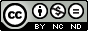 Arbeid verricht door een kracht
Als je in het dagelijks leven arbeid verricht wordt
je (meestal) moe en moet je goed eten.
In de natuurkunde verricht een kracht arbeid als
deze kracht een voorwerp verplaatst.
Bijvoorbeeld bij tillen, voortduwen of afremmen!
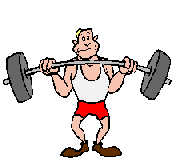 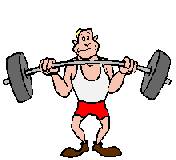 Hier verricht de spierkracht geen arbeid.
Hier verricht de spierkracht wel arbeid.
menu
Arbeid verricht door een kracht
W = F.s.cos  BINAS Tabel 35A
W is
de arbeid (Work) in
Nm = J
F
F is
de kracht (Force) in
N

Fx
s
s is
de afstand in
Negatieve arbeid?
Nog minder doen dan niks?
m
Fcos = Fx.
Fx zorgt voor de verplaatsing.
Dus alleen Fx verricht arbeid!
 is
de hoek tussen F en s in
°
F en s dezelfde richting →  =
0° en cos  = 1
F en s tegengesteld →  =
180° en cos  = - 1
Als W > 0: v neemt toe. Als W < 0: v neemt af!
menu
Voorbeeld 1: zie figuur.
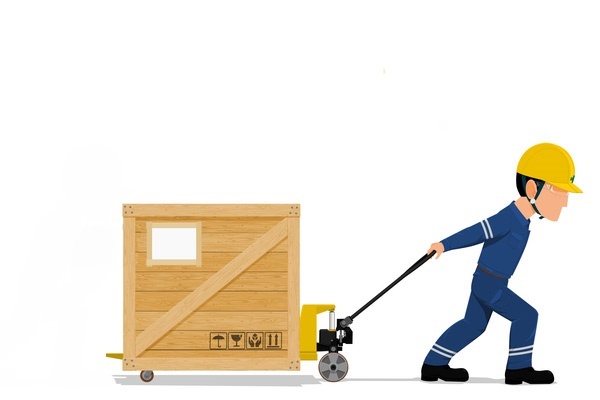 Een kar wordt 50 m voort getrokken door de spierkracht.
Bereken de arbeid die elke kracht verricht.
Fs = 80 N
Fn
W > 0 dus v neemt toe door Fs.
W < 0 dus v neemt af door Fw.
 = 50°
Fw = 20 N
W = 0 dus v verandert niet door Fz.
W = 0 dus v verandert niet door Fn.
Fz = 2,0 kN
WS = FS.s.cos  =
80 . 50 . cos
2,6 kJ
50° =
Ww = Fw.s.cos  =
20 . 50 . cos
-1,0 kJ
180° =
Wz = Fz.s.cos  =
2,0.103 . 50 . cos
0 J
90° =
Wn = Fn.s.cos 
= Fn . 50 . cos
0 J
90° =
menu
Voorbeeld 2.
110°
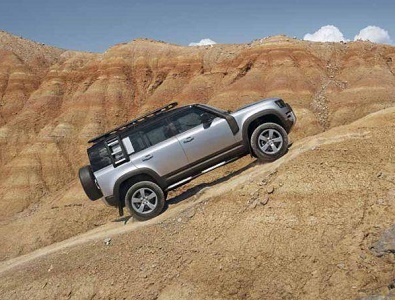 Fn
Fm= 4,0 kN
Een auto rijdt 500 m een 
helling op.
Hoek tussen Fm en weg s
Hoek tussen Fw en weg s
Fw = 3,0 kN
Bereken de arbeid die elk van de vier krachten verricht.
a = 20°
Hoek tussen Fn en weg s
Fz = 15 kN
Hoek tussen Fz en weg s
0°=
4,0.103 . 500 . cos
2,0.106 J
W>0: v neemt toe door F m
3,0.103 . 500 . cos
180° =
-1,5.106 J
- 2,6.106 J
15.103 . 500 . cos
110° =
W<0: v neemt af door Fw
Fn . 500 . cos
0 J
90° =
menu
Arbeid door de wrijvingskracht
Als de wrijvingskracht arbeid verricht, ontstaat er warmte(energie).
Ww = Fw.s.cos180° = -Fw.s
De hoeveel warmte is positief dus Fw.s
Q = Fw.s                  (Staat niet in BINAS)
warmte(energie) in J
Q  is
Fw  is wrijvingskracht in N
s is de afstand in m
menu
Arbeid door de zwaartekracht
B
Wz = Fz.s.cos
De hoek tussen Fz en
s varandert steeds.
y
C
A
Fz
Deel de baan op in 
stukjes x en y .
h
 = 180°
 = 90°
x
D
Op de stukjes x is  = 90° dus is Wz = 0
Het gaat dus alleen om de vertikale stukjes y.
De negatieve arbeid van A naar B ( =180°) valt weg
tegen de positieve arbeid van B naar C ( = 0°)
Van C naar D: Wz = Fz.h.cos0° = +Fz. h
Er geldt dus Wz = Fz.h.cos 
menu
Arbeid door een constante kracht.
In de grafiek is de Fz uitgezet tegen de afstand s bij het
optillen van een voorwerp.
Hoeveel  arbeid, verricht  Fz?
40
40.0,5 is de oppervlakte onder de grafiek!
Fz (N)
O
0,50
s in m
Wz = Fz.s.cos =
40.0,50.cos180° = -20 J
Conclusie:
De grootte van de arbeid, verricht door een kracht F is
gelijk aan de oppervlakte onder de F-s grafiek.
Opm. 1: Dit geldt ook als de kracht niet constant is.
Opm. 2: Je moet dus zelf nog op de hoek letten!
menu
Arbeid door een niet constante kracht
Een veer wordt
6,0 cm uitgerekt.
Fv (N)
Bereken de arbeid
verricht door Fv.
Je kunt ook meteen de oppervlakte van elke “strook” bereken:
5,6
•Teken een trap-
grafiek met dezelfde 
oppervlakte.
5,4
4,9
4,3
Oppervlakte =  
65N.0,01m = 0,65 Nm.
3,1
1,3
•Bepaal de oppervlakte
onder de “trap-grafiek”.
u (cm)
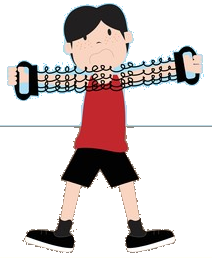 Uitkomst: 0,65+1,6+2,1+2,5+2,7+2,8 = 12,35 = 12 Nm
•Tel het aantal hokjes.
Dat zijn er 24,7.
•De oppervlakte van elk hokje is
 0,010m x 50N = 0,50 Nm
•De grootte van W is 24,7x0,50 Nm =12,4 Nm
•W = 12,4.cos = 12,4.cos180° = -12 Nm
menu
Vermogen (Power)
Elke machine kan veel arbeid verrichten maar
kunnen ze het allemaal in dezelfde tijd?
Vermogen is de verrichte arbeid (of omgezette
energie) per tijdseenheid.
P is
het vermogen (Power) in
J/s = W
W is de arbeid (Work) in Nm = J
Daarom wordt in je boek en in BINAS een grootheid cursief geschreven.
Dus W = Watt en W is arbeid.
t is de tijd in s
Het is wat verwarrend. W kan arbeid betekenen meer ook Watt.
E is de omgezette energie in J
F is de kracht in N
W/t = F.s/t = F.v
v is de snelheid in m/s
menu
Voorbeeld:
Een auto rijdt 1,0 km met een constante   snelheid van 25 m/s. De wrijvingskracht is 1,5 kN.
Bereken het vermogen.
Geg.:
s = 1,0 km, v = 25 m/s en Fw =1,5 kN
Gevr.:
P
Opl.:
v is constant dus Fmotor is ook 1,5 kN
P = F.v =
1500 . 25 =
3,8.104 W
OF:
W = F.s = 1,5.103.1,0.103 =1,5.106 J
t = s/v = 1000/25 = 40 s
1,5.106 /40 =
P = W/t =
3,8.104 W
menu
Soorten energie
De eenheid van energie is Nm of J.
Als een kracht arbeid verricht wordt energie omgezet in een andere soort.
kinetische energie:
Ek is
zwaarteenergie:
Ez = mgh  BINAS Tabel 35A
Ez is
Bewegings-energie
warmte(energie).
Ew of Q is
Hoogte-energie
veerenergie.
Ev is
electrische energie.
Ee is
chemische energie:
Ech is
Ech = rVV BINAS Tabel 35A
Ech = rmm BINAS Tabel 35A
rm =stookwaarde in J/kg   rV =stookwaarde in J/m3
menu
Wet van behoud van energie
Energie kan nooit verloren gaan.
Energie kan wel omgezet worden in een andere soort!
Hierbij is de totale energie in het begin = 
totale energie op het eind:
Etot,begin = Etot,eind
Q
Ez =
Ek +
Vb. 1: Een steen valt:
Ech =
Ek +
Q
Vb. 2: Een auto rijdt weg:
Vb. 3: Een auto gaat met constante snelheid de heuvel
           op:
Ez +
Ech =
Q
menu
Voorbeeld wet van behoud van energie:
Een bal van 0,10 kg wordt vanaf 2,0 m
schuin weggegooid met 5,0 m/s.
Er is geen wrijving
Bereken de snelheid vlak bij de grond.
Opl.:
Ez + Ek =
mgh + ½mv2 =
Ebegin =
3,2 J
= 0,10.9,81.2,0 + ½.0,10.5,02 =
mgh + ½mv2 + Q
Eeind   =
(h = 0 en Q = 0)
3,2   =   ½.0,10.v2    →
v = 8,0 m/s
menu
3,2
2,0
1,2
eind
h →
begin
De grafieken van Ez, Ek en Etot bij een valzonder wrijving:
Etot in J
Etot is constant 3,2 J
Tijdens de val  neemt v toe. Dus Ek= ½mv2 neemt toe.
Ek in J
Tijdens de val  neemt h af. Dus Ez = mgh neemt af
Ez in J
menu
Ez
Ek
Ew
Etot
Ez
Ew
Ek
Ek
Etot=?
Ew = ?
Ek = ?
Ez = ?
Energieën bij een vrije val.
Etot = constant
Ez neemt af.
Ek neemt toe.
Ew = 0 todat . . .
alle energie bij de botsing op de grond wordt omgezet in Ew.
menu
Rollerskater simulatie Phet
Pak de skater met de muis en laat hem op of boven de halfpipe los.
menu
De wet van arbeid en kinetische energie
Als er arbeid wordt verricht verandert de kinetische energie.
De totale arbeid is gelijk aan de verandering van de kinetische energie:
Deze wet is goed te begrijpen:
Als er bijvoorbeeld 50 J arbeid wordt verricht, wordt er 50 J overgedragen.
Als de kinetische energie 100 J was zal hij dus 150 J worden!
= Sigma, de Griekse S. De  S van Som (totaal)
= Delta, De Griekse D.
De D van Difference (verschil)
menu
Voorbeeld.
Een bal van 0,20 kg nadert met 20 m/s. Je vangt
hem op in je handen waarbij je handen zich 
20 cm verplaatsen naar je lichaam toe.
Bereken je spierkracht.
Opl.:
In het begin is Ek = ½mv² = ½.0,20.20² = 40 J
Op het eind is Ek = 0 (want v = 0)
= Ek,eind – Ek,begin = 0 – 40 = -40J
Fspier.s.cos = -40
Fspier.0,20.cos180° = -40
-0,20.Fspier = -40
Fspier = 200 N = 0,20 kN
menu
Rendement
 is
het rendement in % (of geen eenheid)
Enuttig is
de nuttige energie in J = Nm
Ein is
de toegevoerde energie in J = Nm
menu
Voorbeeld
Een auto heeft voor 1 km 0,11 L benzine nodig. Daar zit 3,6.106 J energie in.
De verrichte arbeid is 1,5.106 J.
Bereken het rendement.
Geg.: Ein = 3,6.103 J en Enuttig = 1,5.106 J.
Gevr.: 
Opl.:
 = Enutigt/Ein . 100% =
= 1,5.106 / 3,6.106 .100% =
=  42 %
menu
Einde
menu